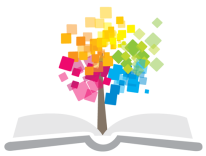 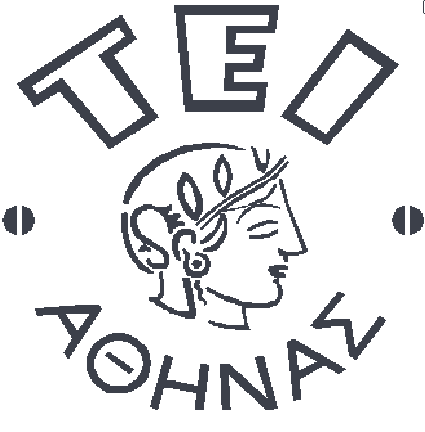 Ανοικτά Ακαδημαϊκά Μαθήματα στο ΤΕΙ Αθήνας
Φυσικοθεραπεία Καρδιοαγγειακών Παθήσεων
Ενότητα 4: «Οικονομία της Καρδιακής Λειτουργίας: Αρτηριακή Πίεση, Διπλό Γινόμενο»

Δρ. Γεώργιος Παπαθανασίου, MSc, PhD
Αναπληρωτής Καθηγητής
Τμήμα Φυσικοθεραπείας – ΤΕΙ Αθήνας
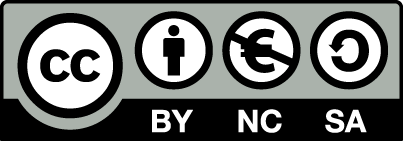 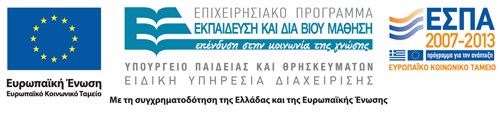 Θεματική Ενότητα 4
«Οικονομία της Καρδιακής Λειτουργίας»

Αρτηριακή Πίεση
Διπλό Γινόμενο
Αξιολόγηση της Οικονομίας του                    Μυοκαρδιακού Έργου
1
Αρτηριακή Πίεση (ΑΠ)
Η αρτηριακή πίεση του αίματος (ΑΠ) διακρίνεται στη συστολική και στη διαστολική πίεση. Συστολική αρτηριακή πίεση (ΣΑΠ) καλείται η μέγιστη τιμή της πίεσης που καταγράφεται στην αριστερή κοιλία κατά τη συστολή της. Διαστολική αρτηριακή πίεση (ΔΑΠ) ονομάζεται η μέγιστη τιμή της πίεσης που καταγράφεται στις μεγάλες κεντρικές αρτηρίες κατά τη διαστολή της καρδιάς.

Η συστολική / διαστολική αρτηριακή πίεση σε νέα και υγιή άτομα κυμαίνεται συνήθως, σε ηρεμία, γύρω από τα 120mmHg / 75mmHg.
[Guyton et al, 2006]
2
Ταξινόμηση της Αρτηριακής Πίεσης
Κατηγορία
Συστολική ΑΠ (mmHg)
Διαστολική ΑΠ (mmHg)
Φυσιολογική
<120
<80
120 - 139
Προ-υπέρταση
80 - 89
Υπέρταση - Στάδιο 1
140 - 159
90 - 99
>160
Υπέρταση - Στάδιο 2
>100
3
Αρτηριακή Πίεση και Καρδιοαγγειακή Υγεία
Η σημασία της καταγραφής και παρακολούθησης της αρτηριακής πίεσης (ΑΠ), τόσο σε ηρεμία όσο και κατά την άσκηση, έχει αυξημένη προγνωστική αξία στην πρόβλεψη μελλοντικής καρδιοαγγειακής νόσου.
Το ύψος της ΑΠ σε ηρεμία αποτελεί σημαντικό παράγοντα κινδύνου μελλοντικής καρδιοαγγειακής νοσηρότητας και θνητότητας. 
Η μεγαλύτερη άνοδος της ΑΠ για δεδομένης έντασης έργο, καθώς επίσης η υπέρμετρη συστολική ΑΠmax που επιτυγχάνεται σε μέγιστη δοκιμασία κόπωσης συνδέονται ευθέως ανάλογα με αυξημένο κίνδυνο καρδιοαγγειακής θνητότητας.
[Singh et al 1999, Kjeldsen et al 2001, Kurl et al 2001, Sega et al 2005]
4
Μέτρηση της Αρτηριακής Πίεσης [1/2]
Εφαρμογή στη μεσότητα του βραχιονίου (στο επίπεδο της καρδιάς) της ανάλογης με τα σωματικά χαρακτηριστικά του ατόμου περιχειρίδας.
Τοποθέτηση του στηθοσκοπίου πάνω από τη βραχιόνιο αρτηρία, περίπου 2-3 cm πιο ψηλά και εσωτερικά του αγκώνα.
Σταδιακή αύξηση της πίεσης στην περιχειρίδα, μέχρι τα 180mmHg – 200mmHg (40-60mmHg πάνω από την εκτιμώμενη συστολική ΑΠ ηρεμίας).
[Pickering et al, 2005]
5
Μέτρηση της Αρτηριακής Πίεσης [2/2]
Σταδιακή μείωση της πίεσης της περιχειρίδας με προσεκτικό χειρισμό της σχετικής βαλβίδας και με ρυθμό πτώσης τα 2-3mm/sec.
Καταγραφή της ένδειξης του πιεσόμετρου που αντιστοιχεί στον πρώτο καθαρά ακουστό ήχο (1ος ήχος Korotkoff), ο οποίος αντιπροσωπεύει τη συστολική ΑΠ.
Καταγραφή του τελευταίου υπόκωφου ήχου (4ος ήχος Korotkoff) και της ένδειξης κατά την εξαφάνιση κάθε ήχου (5ος ήχος Korotkoff).  Συνήθως, ο 5ος ήχος Korotkoff αντιπροσωπεύει τη διαστολική ΑΠ.
[Pickering et al, 2005]
6
Αρτηριακή Πίεση και Ολικές Αγγειακές Αντιστάσεις [1/2]
Οι ολικές περιφερικές αγγειακές αντιστάσεις αποτελούν κρίσιμη παράμετρο διαμόρφωσης του ύψους της αρτηριακής πίεσης και εξαρτώνται από την κατάσταση του ενδοθηλίου, την ελαστικότητα και τον τόνο των αγγειακών τοιχωμάτων. 

Αρτηριακή Πίεση  =  Όγκος Παλμού  x  Ολικές Αγγειακές Αντιστάσεις
Πίεση Σφυγμού  =  Όγκος Παλμού ÷ Ενδοτικότητα
[Guyton 2006]
7
Αρτηριακή Πίεση και Ολικές Αγγειακές Αντιστάσεις [2/2]
Η επικράτηση της συμπαθητικής δραστηριότητας και η αύξηση του τόνου των λείων αγγειακών μυϊκών ινών προκαλούν αγγειοσυστολή, αυξάνοντας τις αγγειακές αντιστάσεις και στη συνέχεια την ΑΠ.

Αντίθετα, η καλή ελαστικότητα των αγγειακών τοιχωμάτων και η εκτεταμένη αγγειοδιαστολή (όπως συμβαίνει σε συνθήκες θερμού περιβάλλοντος ή κατά την αερόβια μεταβολική και μυϊκή δραστηριότητα) μειώνουν τις ολικές περιφερικές αγγειακές αντιστάσεις, ελαττώνοντας την ΑΠ ηρεμίας και περιορίζοντας την άνοδο της ΑΠ κατά την άσκηση.
8
Αερόβια Άσκηση και Αρτηριακή Πίεση
Στη διάρκεια της αερόβιας άσκησης, η επίδραση του ΝΟ, η ρυθμική ενεργοποίηση μεγάλων μυϊκών ομάδων και η επακόλουθη εκτεταμένη αγγειοδιαστολή συμβάλλουν στη μείωση των ολικών περιφερικών αγγειακών αντιστάσεων.

Έτσι, παρ` όλη την αύξηση της καρδιακής παροχής (volume overload), η άνοδος της συστολικής ΑΠ είναι ομαλή και ελεγχόμενη, ενώ η διαστολική ΑΠ δεν μεταβάλλεται σημαντικά και εμφανίζει μικρές αυξομειώσεις γύρω από τιμές ηρεμίας.
9
Έντονη Αναερόβια Άσκησηκαι Αρτηριακή Πίεση
Αντίθετα, κατά την έντονη αναερόβια ισομετρική άσκηση ή την άσκηση με μεγάλα βάρη, η έντονη εκφόρτιση  του συμπαθητικού συστήματος, η γενικευμένη αγγειοσύσπαση και ο χωροταξικός περιορισμός των μικρών αγγείων από την έντονη μυϊκή δραστηριότητα, αυξάνουν υπέρμετρα τις ολικές περιφερικές αγγειακές αντιστάσεις (pressure overload), με συνέπεια τη σημαντική άνοδο της συστολικής ΑΠ αλλά και της διαστολικής ΑΠ.
10
Διπλό Γινόμενο (ΔΓ)
Διπλό γινόμενο (ΔΓ) ή γινόμενο συχνότητας - πίεσης (rate – pressure product) καλείται το μαθηματικό γινόμενο που προκύπτει από τον πολλαπλασιασμό της καρδιακής συχνότητας επί την συστολική αρτηριακή πίεση.

Το ΔΓ εκφράζει το γινόμενο του καρδιακού ρυθμού επί την ένταση της καρδιακής προσπάθειας που απαιτείται, ώστε να καλυφθούν οι απαιτήσεις των ενεργών ιστών του σώματος σε αίμα και Ο2.
ΔΓ = ΚΣ x ΣΑΠ
[Astrand et al, 2003]
11
Διπλό Γινόμενο
Το ΔΓ έχει πολύ υψηλή συσχέτιση με τη στεφανιαία αιματική ροή και τη μυοκαρδιακή κατανάλωση Ο2. 

Το ΔΓ αντιπροσωπεύει τις απαιτήσεις του μυοκαρδίου σε Ο2 και είναι ο πλέον σημαντικός αναίμακτος δείκτης της έντασης του μυοκαρδιακού έργου.

Με αυτήν την έννοια, το ΔΓ αποτελεί έναν ιδιαίτερα αξιόπιστο μετρητή της μυοκαρδιακής επιβάρυνσης και της οικονομίας της καρδιακής λειτουργίας.
[Czernin et al 1995, Fletcher et al 2001, Astrand et al 2003]
12
Το Διπλό Γινόμενο κατά την Άσκηση
Στα υγιή άτομα, το ΔΓ ηρεμίας κυμαίνεται γύρω από τις 9500-10500 μονάδες, εξαρτάται σημαντικά από τη φυσική τους κατάσταση και είναι αντιστρόφως ανάλογο της καρδιακής οικονομίας.
Κατά τη διάρκεια της άσκησης, το ΔΓ αυξάνεται και μπορεί να φθάσει, σε νεαρά άτομα και κατά την εκτέλεση μέγιστου έργου, τις 40000 έως 44000 μονάδες.
Η μέτρηση του ΔΓ σε υπομέγιστο έργο συμβάλλει σημαντικά στη λειτουργική αξιολόγηση της οικονομίας της καρδιακής λειτουργίας, μια και αντιπροσωπεύει καλύτερα τη συμπεριφορά του κυκλοφορικού συστήματος κατά τις συνήθεις καθημερινές δραστηριότητες.
13
Μακρόχρονη Αερόβια Άσκηση και Οικονομία της Καρδιακής Λειτουργίας
Ηρεμία :  
Μείωση του  ΔΓ, της ΚΣ και της ΑΠ (ιδίως της συστολικής)
Υπομέγιστο έργο:
Σημαντική μείωση του ΔΓ, της ΚΣ και της συστολικής ΑΠ
Κατά τη διάρκεια της άσκησης:
Πιο ομαλή και ελεγχόμενη άνοδος της ΚΣ και της συστολικής ΑΠ
Μετά τον τερματισμό έντονης άσκησης:
Πιο γρήγορη επαναφορά των ως άνω αιμοδυναμικών 
παραμέτρων  προς τα επίπεδα ηρεμίας
14
Αξιολόγηση της Οικονομίας της Καρδιακής Λειτουργίας
Σε συνθήκες ηρεμίας (ύπτια - ελαφρά ημιεδραία θέση):
<μέτρηση  των ΚΣ, ΑΠ και ΔΓ, μετά από 10΄ ανάπαυση
Σε σταθερό υπομέγιστο έργο: 
(Π.χ. στο τέλος του 3΄ ή 6΄ του Bruce test) μέτρηση ΚΣ, ΑΠ και ΔΓ
Kατά τη διάρκεια της άσκησης: 
Έλεγχος του ρυθμού ανόδου της ΚΣ, ΑΠ και του ΔΓ 
Μετά τον τερματισμό της άσκησης :
Έλεγχος του ρυθμού επαναφοράς της ΚΣ (HR recovery) στα πρώτα 2΄, και της ΑΠ στα πρώτα 5΄ μετά τον τερματισμό μέγιστης άσκησης.
15
Θεματικές Ενότητες 3-6Βιβλιογραφία [1/7]
American College of Sports Medicine: ACSM`s Guidelines for Exercise Testing and Prescription. Wolters Kluwer/ Lippincott Williams & Wilkins, 9th Edition, 2013.
American College of Sports Medicine: ACSM`s Resource Manual for Guidelines for Exercise Testing and Prescription. Wolters Kluwer/ Lippincott Williams & Wilkins, 7th Edition, 2013.
American Heart Association. Classification of blood pressure for adults. available at: http: //www. americanheart. org/presenter. jhtml?identifier=4450
American Heart Association. Exercise testing and training of apparently healthy individuals. New York: AHA, 1972.
Astrand PO, Rodahl K, Dahl HA, Stromme SB. Textbook of Work Physiology. Physiological basis of Exercise. Champagne, IL: Human Kinetics, 2003; pp.127-176.
Astrand PO, Rodahl K. Textbook of Work Physiology. McGraw Hill Book Co, 1986; pp.127-208.
16
Θεματικές Ενότητες 3-6Βιβλιογραφία [2/7]
Bassan MM. Heart-rate profile during exercise as a predictor of sudden death. N Engl J Med 2005; 353:734-735.
Bruce RA, Kusumi F and Hosmer D. Maximal oxygen uptake and nomographic assessment of functional aerobic impairment in cardiovascular disease. Am Heart J 1973; 85:546-562.
Cheng YJ, Macera CA, Church TS, et al. Heart rate reserve as a predictor of cardiovascular and all-cause mortality in men. Med Sci Sports Exerc 2002; 34:1873-1878.
Cole CR, Blackstone EH, Pashkow F, et al. Heart rate recovery immediately after exercise as a predictor of mortality. N Engl J Med 1999; 341:1351-1357.
Cooney MT, Vartiainen E, Laakitainen T, et al. Elevated resting heart rate is an independent risk factor for cardiovascular disease in healthy men and women. Am Heart J 2010; 159:612-619. e3
Czernin J, Sun K, Brunken R, et al. Effect of acute and long-term smoking on myocardial blood flow and flow reserve. Circulation 1995; 91:2891-2897.
17
Θεματικές Ενότητες 3-6Βιβλιογραφία [3/7]
Filipovsky J, Ducimetiere P, Safar ME. Prognostic significance of exercise blood pressure and heart rate in middle-aged men. Hypertension 1992; 20:333-339.
Fletcher GF, Balady G, Froelicher VF, et al. Exercise standards for testing and training. A statement from the AHA. Circulation 2001; 104:1694-1740.
Fox K, Borer JS, Camm AJ, et al. Resting heart rate in cardiovascular disease. J Am Coll Cardiol 2007; 50:823-828.
Gibbons RJ. Abnormal heart-rate recovery after exercise. Lancet 2002; 359:1536-1537.
Gobel FL, Nordstrom LA, Nelson RR, et al. The rate-pressure product as an index of myocardial oxygen consumption during exercise in patients with angina pectoris", Circulation 1978; 57:549-556.
Guyton AC, Hall JE. Textbook of Medical Physiology. Philadelphia: Elsevier/Saunders; 11th ed, 2006. pp. 103-114, 161-179, 195-214, 232-256.
18
Θεματικές Ενότητες 3-6Βιβλιογραφία [4/7]
Jouven X, Empana JP, Schwartz PJ, et al. Heart-rate profile during exercise as a predictor of sudden death. N Engl J Med 2005; 352: 1951-1958.
Kjeldsen S, Mundal R, Sandvik L, et al. Supine and exercise systolic blood pressure predict cardiovascular death in middle-aged men. J Hypertens 2001; 19:1343-1348.
Kokkinos P, Myers J, Kokkinos JP, et al. Exercise capacity and mortality in black and white men. Circulation 2008; 117:614-622.
Kurl S, Laukkanen JA, Rauramaa R, et al. Systolic blood pressure response to exercise stress test and risk of stroke. Stroke 2001; 32:2036 -2041.
Lauer MS, Okin PM, Larson MG, et al. Impaired heart rate response to graded exercise. Circulation 1996; 93:1520-1526.
Laukkanen JA, Kurl S, Salonen R, et al. The predictive value of cardiorespiratory fitness for cardiovascular events in men with various risk profiles: a prospective population-based cohort study. Eur Heart J 2004; 25:1428-1437.
19
Θεματικές Ενότητες 3-6Βιβλιογραφία [5/7]
McArdle WD, Katch FI, Katch VL. Essentials of exercise physiology. Philadelphia: Lippincott Williams &Wilkins; 2th ed, 2000. pp. 357-398.
Morise AP. Heart Rate Recovery. Predictor of risk today and target of therapy tomorrow? Circulation 2004; 110:2778-2780.
Myers J, Prakash M, Froelicher V, et al. Exercise capacity and mortality among men referred for exercise testing. N Engl J Med 2002; 346: 793-801.
Myers J, Tan ST, Abella J, et al. Comparison of the chronotropic response to exercise and heart rate recovery in predicting cardiovascular mortality. Eur J Cardiovasc Prev Rehabil 2007; 14:215-221.
Mundal R, Kjeldsen SE, Sandvik L, et al. Exercise blood pressure predicts cardiovascular mortality in middle-aged men. Hypertension 1994; 24: 56-62.
Palatini P. Heart rate as an independent risk factor for cardiovascular disease: current evidence and basic mechanisms. Drugs 2007; 67:(Suppl 2)3-13.
20
Θεματικές Ενότητες 3-6Βιβλιογραφία [6/7]
Papathanasiou G, Georgakopoulos D, Georgoudis G, et al. Effects of chronic smoking on exercise tolerance and on heart rate-systolic blood pressure product in young healthy adults. Eur J Cardiovasc Prev Rehabil 2007; 14:646-652.
Papathanasiou G, Georgakopoulos D, Papageorgiou E, et al. Effects of Smoking on Heart Rate at Rest, and During Exercise, and on Heart Rate Recovery in Young Adults. Hellenic Journal of Cardiology. 2013; 54(3):168-177.
Pickering TG, Hall JE, Appel LJ, et al. Recommendations for Blood Pressure Measurement in Humans and Experimental Animals: Part 1: Blood Pressure Measurement in Humans: A Statement for Professionals From the Subcommittee of Professional and Public Education of the American Heart Association Council on High Blood Pressure Research. Hypertension 2005; 45:142-161.
Salvadori A, Fanari P, Fontana M, et al. Oxygen uptake and cardiac performance in obese and normal subjects during exercise. Respiration 1999; 66:25-33.
21
Θεματικές Ενότητες 3-6Βιβλιογραφία [7/7]
Sandvik L, Erikssen J, Ellestad M, et al. Heart rate increase and maximal heart rate during exercise as predictors of cardiovascular mortality: a 16-year follow-up study of 1960 healthy men. Coron Artery Dis 1995; 6:667-679.
Sega R, Facchetti R, Bombelli M, et al. Prognostic value of ambulatory and home blood pressures compared with office blood pressure in the general population: follow-up results from the Pressioni Arteriose Monitorate e Loro Associazioni (PAMELA) study. Circulation 2005; 111:1777-1783.
Verdecchia P, Porcellati C, Schillaci G, et al. Ambulatory blood pressure. An independent predictor of prognosis in essential hypertension. Hypertension 1994; 24:793-801.
Zaim S, Schesser J, Hirsch LS, Rockland R. Influence of the Maximum Heart Rate Attained during Exercise Testing on Subsequent Heart Rate Recovery. Ann Noninvasive Electrocardiol 2010; 15:43-48.
22
Τέλος Ενότητας
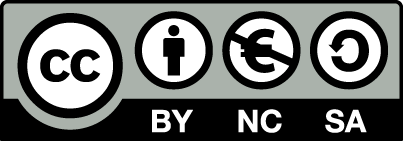 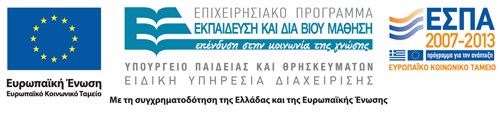 Σημειώματα
Σημείωμα Αναφοράς
Γεώργιος Παπαθανασίου. «Φυσικοθεραπεία Καρδιοαγγειακών Παθήσεων. Ενότητα 4: Οικονομία της Καρδιακής Λειτουργίας: Αρτηριακή Πίεση, Διπλό Γινόμενο». Έκδοση: 1.0. Αθήνα 2014. Διαθέσιμο από τη δικτυακή διεύθυνση: ocp.teiath.gr. Copyright Τεχνολογικό Εκπαιδευτικό Ίδρυμα Αθήνας, Γεώργιος Παπαθανασίου 2014.
Σημείωμα Αδειοδότησης
Το παρόν υλικό διατίθεται με τους όρους της άδειας χρήσης Creative Commons Αναφορά, Μη Εμπορική Χρήση Παρόμοια Διανομή 4.0 [1] ή μεταγενέστερη, Διεθνής Έκδοση.   Εξαιρούνται τα αυτοτελή έργα τρίτων π.χ. φωτογραφίες, διαγράμματα κ.λ.π., τα οποία εμπεριέχονται σε αυτό. Οι όροι χρήσης των έργων τρίτων επεξηγούνται στη διαφάνεια  «Επεξήγηση όρων χρήσης έργων τρίτων». 
Τα έργα για τα οποία έχει ζητηθεί άδεια  αναφέρονται στο «Σημείωμα  Χρήσης Έργων Τρίτων».
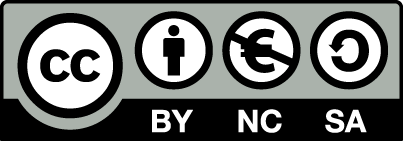 [1] http://creativecommons.org/licenses/by-nc-sa/4.0/ 
Ως Μη Εμπορική ορίζεται η χρήση:
που δεν περιλαμβάνει άμεσο ή έμμεσο οικονομικό όφελος από την χρήση του έργου, για το διανομέα του έργου και αδειοδόχο
που δεν περιλαμβάνει οικονομική συναλλαγή ως προϋπόθεση για τη χρήση ή πρόσβαση στο έργο
που δεν προσπορίζει στο διανομέα του έργου και αδειοδόχο έμμεσο οικονομικό όφελος (π.χ. διαφημίσεις) από την προβολή του έργου σε διαδικτυακό τόπο
Ο δικαιούχος μπορεί να παρέχει στον αδειοδόχο ξεχωριστή άδεια να χρησιμοποιεί το έργο για εμπορική χρήση, εφόσον αυτό του ζητηθεί.
Επεξήγηση όρων χρήσης έργων τρίτων
Δεν επιτρέπεται η επαναχρησιμοποίηση του έργου, παρά μόνο εάν ζητηθεί εκ νέου άδεια από το δημιουργό.
©
διαθέσιμο με άδεια CC-BY
Επιτρέπεται η επαναχρησιμοποίηση του έργου και η δημιουργία παραγώγων αυτού με απλή αναφορά του δημιουργού.
διαθέσιμο με άδεια CC-BY-SA
Επιτρέπεται η επαναχρησιμοποίηση του έργου με αναφορά του δημιουργού, και διάθεση του έργου ή του παράγωγου αυτού με την ίδια άδεια.
διαθέσιμο με άδεια CC-BY-ND
Επιτρέπεται η επαναχρησιμοποίηση του έργου με αναφορά του δημιουργού. 
Δεν επιτρέπεται η δημιουργία παραγώγων του έργου.
διαθέσιμο με άδεια CC-BY-NC
Επιτρέπεται η επαναχρησιμοποίηση του έργου με αναφορά του δημιουργού. 
Δεν επιτρέπεται η εμπορική χρήση του έργου.
Επιτρέπεται η επαναχρησιμοποίηση του έργου με αναφορά του δημιουργού
και διάθεση του έργου ή του παράγωγου αυτού με την ίδια άδεια.
Δεν επιτρέπεται η εμπορική χρήση του έργου.
διαθέσιμο με άδεια CC-BY-NC-SA
διαθέσιμο με άδεια CC-BY-NC-ND
Επιτρέπεται η επαναχρησιμοποίηση του έργου με αναφορά του δημιουργού.
Δεν επιτρέπεται η εμπορική χρήση του έργου και η δημιουργία παραγώγων του.
διαθέσιμο με άδεια 
CC0 Public Domain
Επιτρέπεται η επαναχρησιμοποίηση του έργου, η δημιουργία παραγώγων αυτού και η εμπορική του χρήση, χωρίς αναφορά του δημιουργού.
Επιτρέπεται η επαναχρησιμοποίηση του έργου, η δημιουργία παραγώγων αυτού και η εμπορική του χρήση, χωρίς αναφορά του δημιουργού.
διαθέσιμο ως κοινό κτήμα
χωρίς σήμανση
Συνήθως δεν επιτρέπεται η επαναχρησιμοποίηση του έργου.
27
Διατήρηση Σημειωμάτων
Οποιαδήποτε αναπαραγωγή ή διασκευή του υλικού θα πρέπει να συμπεριλαμβάνει:
το Σημείωμα Αναφοράς
το Σημείωμα Αδειοδότησης
τη δήλωση Διατήρησης Σημειωμάτων
το Σημείωμα Χρήσης Έργων Τρίτων (εφόσον υπάρχει)
μαζί με τους συνοδευόμενους υπερσυνδέσμους.
Χρηματοδότηση
Το παρόν εκπαιδευτικό υλικό έχει αναπτυχθεί στo πλαίσιo του εκπαιδευτικού έργου του διδάσκοντα.
Το έργο «Ανοικτά Ακαδημαϊκά Μαθήματα στο ΤΕΙ Αθήνας» έχει χρηματοδοτήσει μόνο την αναδιαμόρφωση του εκπαιδευτικού υλικού. 
Το έργο υλοποιείται στο πλαίσιο του Επιχειρησιακού Προγράμματος «Εκπαίδευση και Δια Βίου Μάθηση» και συγχρηματοδοτείται από την Ευρωπαϊκή Ένωση (Ευρωπαϊκό Κοινωνικό Ταμείο) και από εθνικούς πόρους.
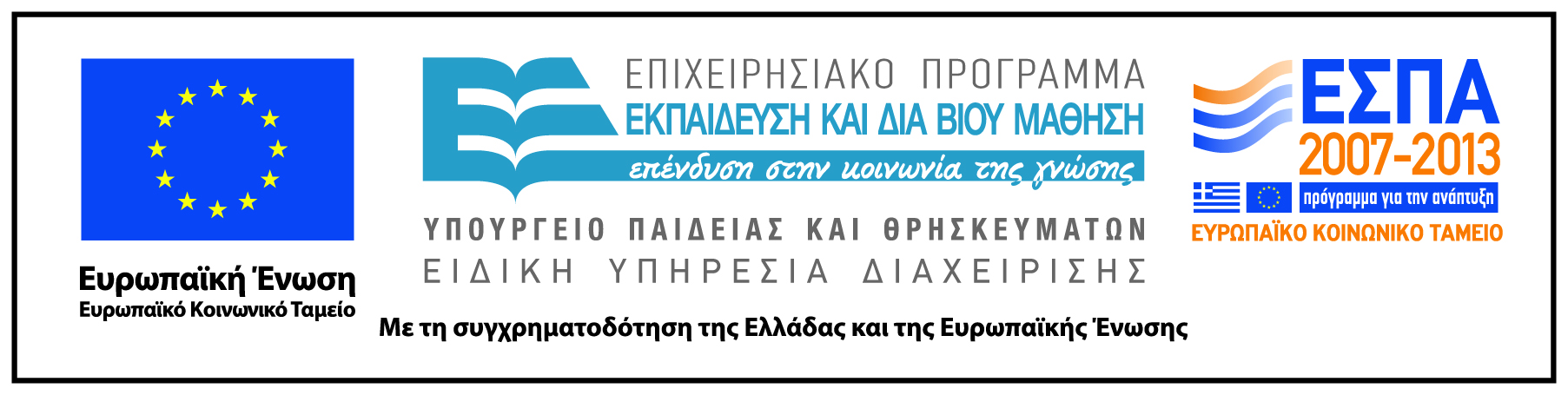